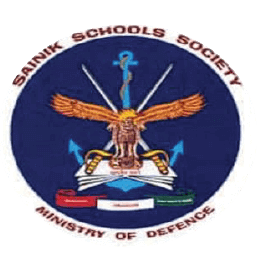 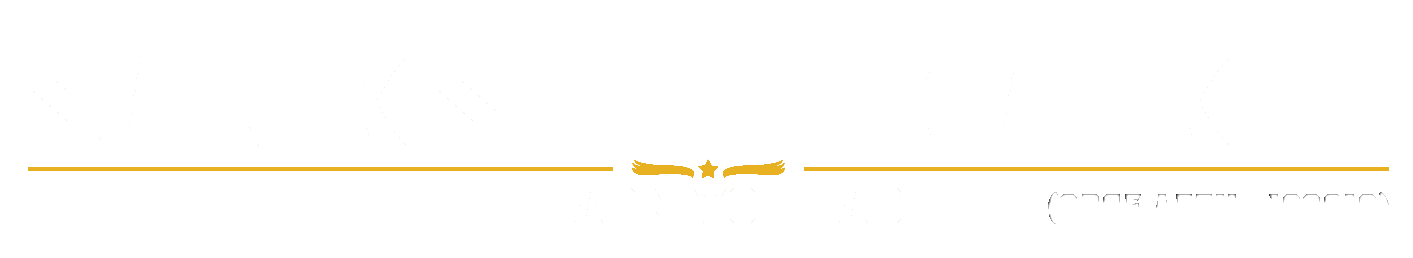 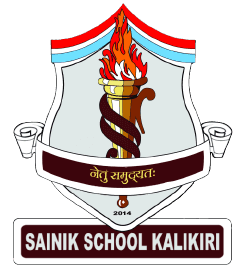 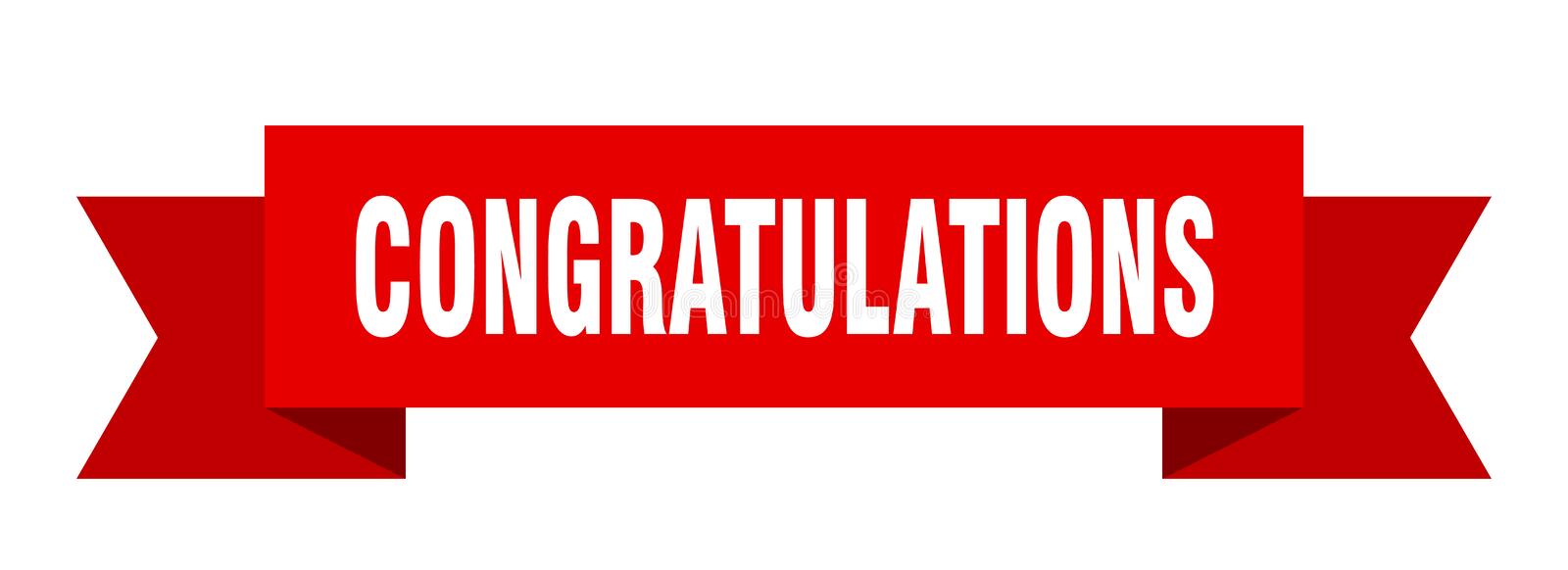 Dear Cadets of Class XII,

Heartiest Congratulations to you on your Brilliant Success.

Dream Big, Work Hard and Soar Higher!
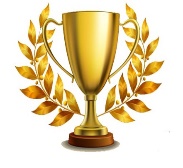 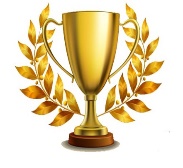 48%
A Big Congratulations to all the Teachers and Mentors!
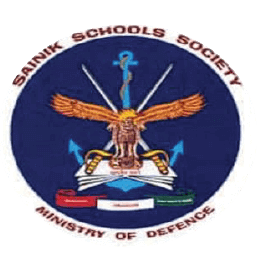 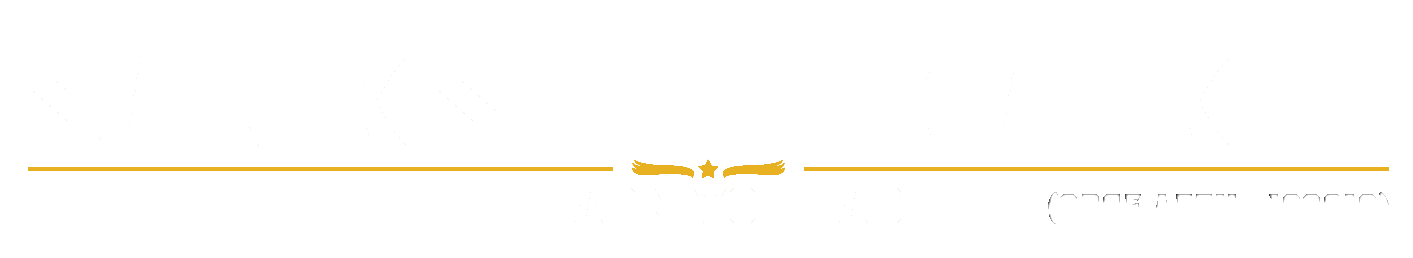 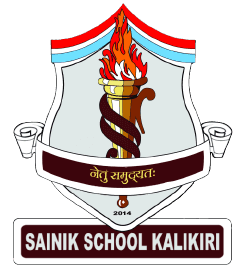 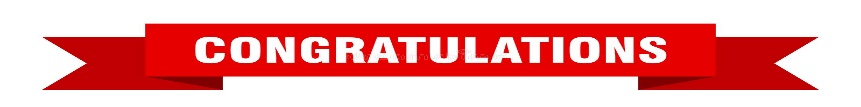 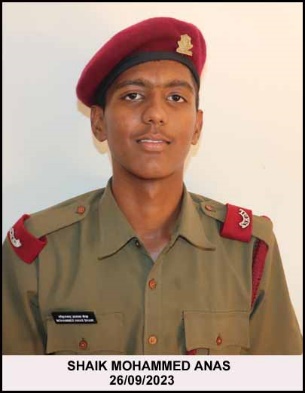 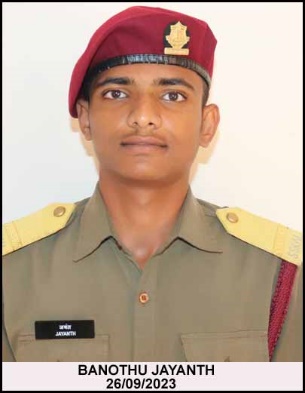 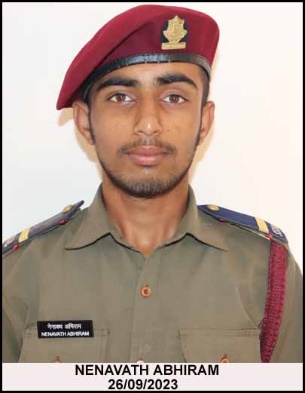 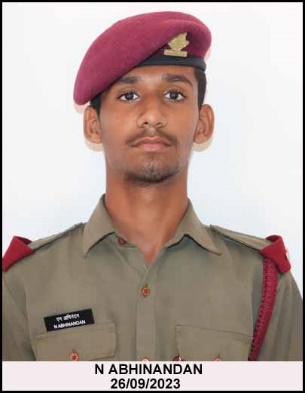 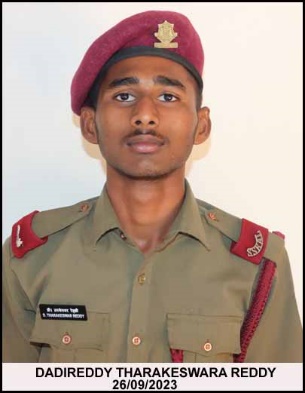 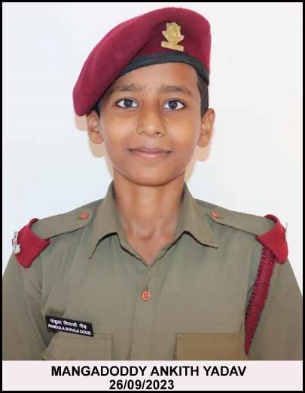 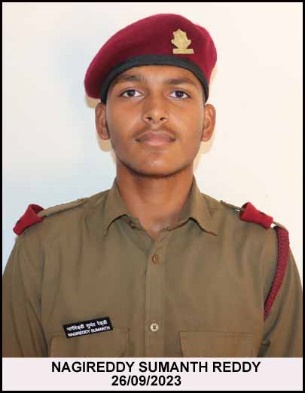 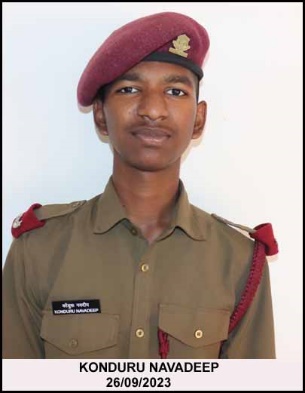 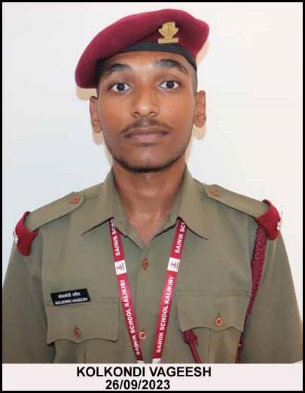 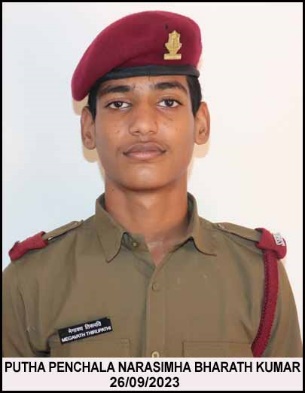 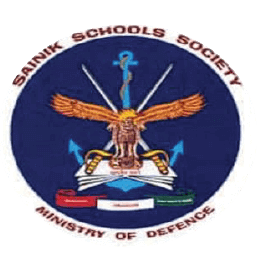 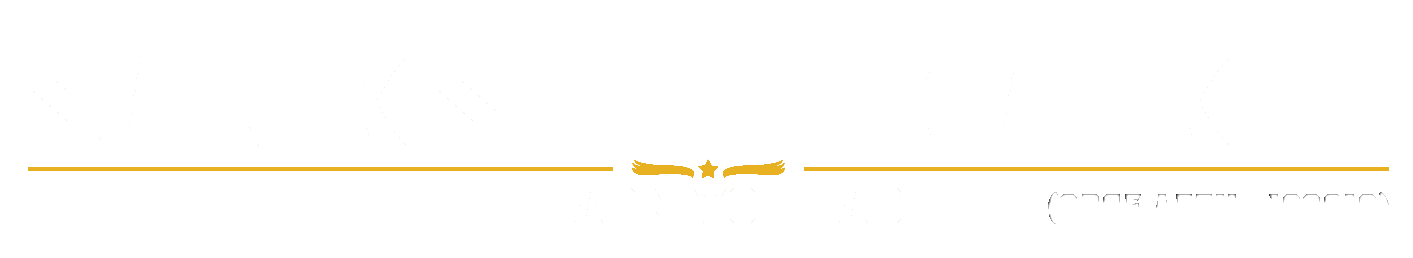 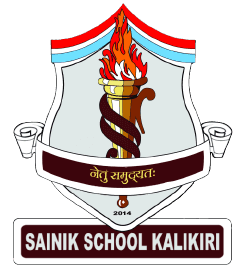 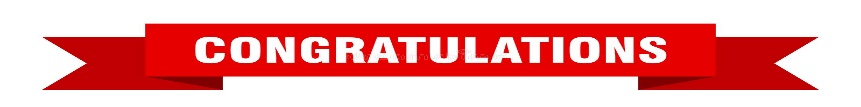 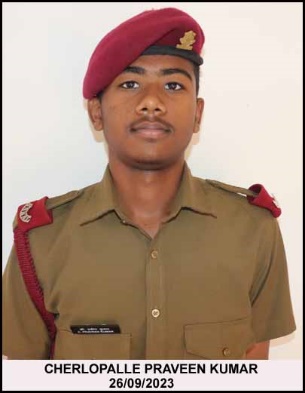 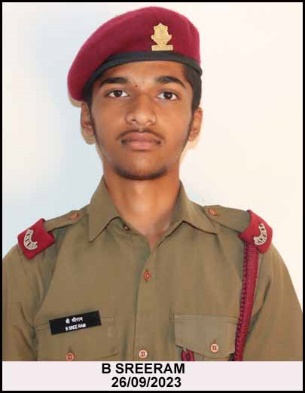 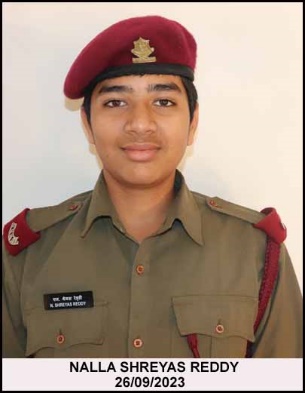 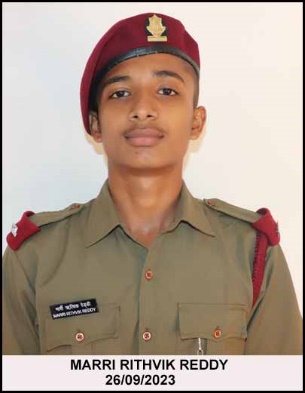 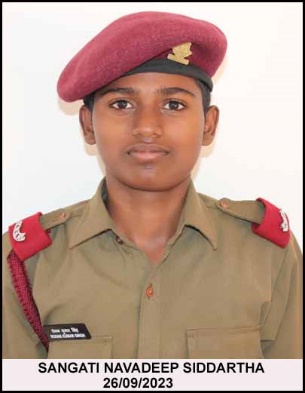 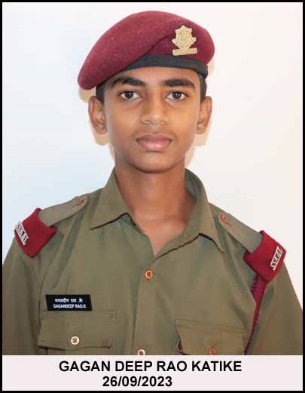 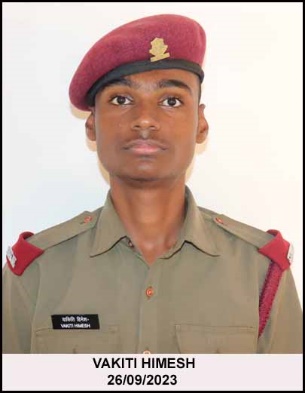 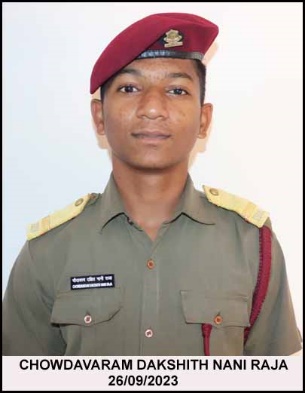 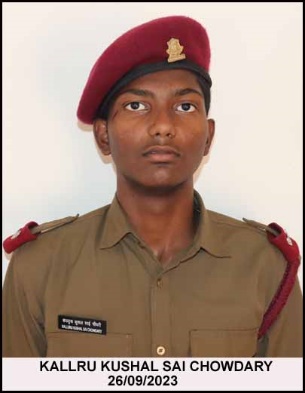 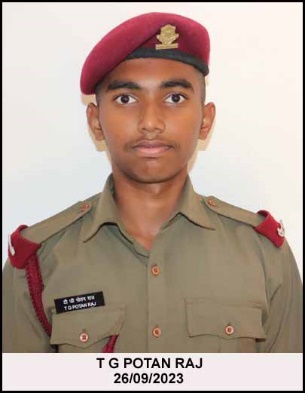 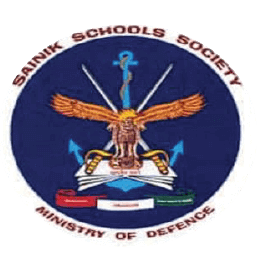 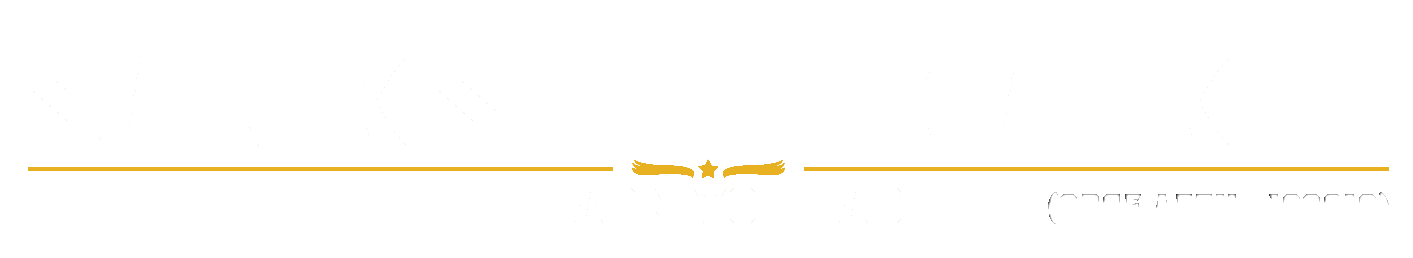 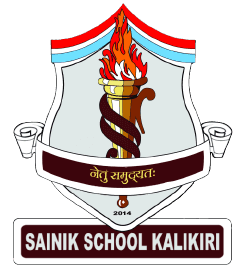 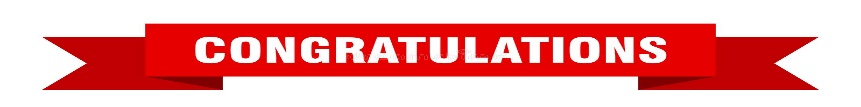 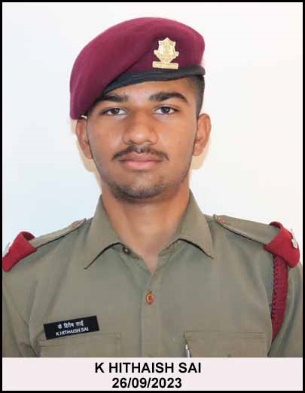 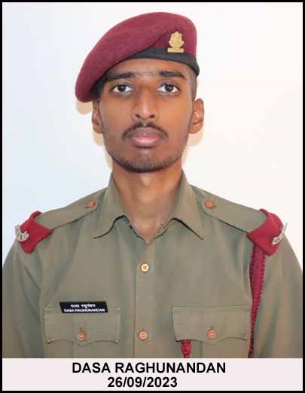 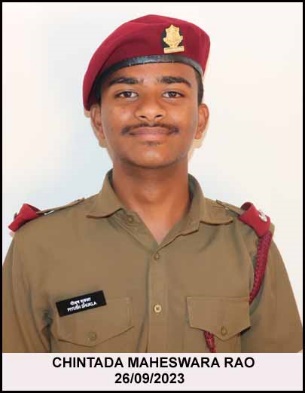 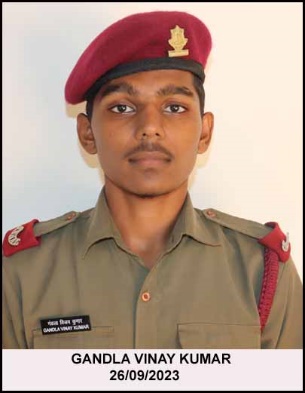 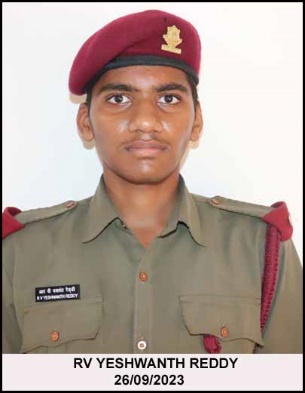 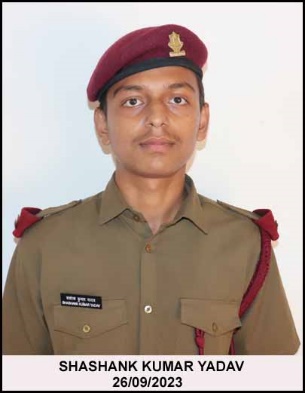 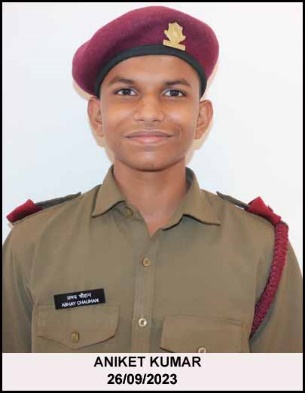 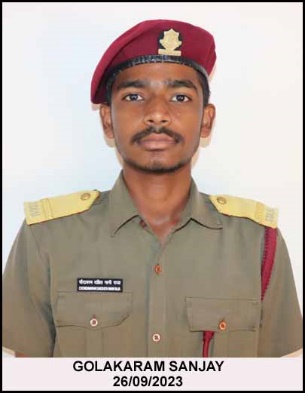 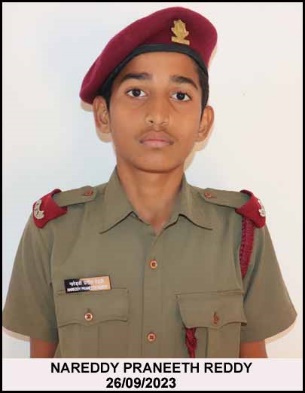